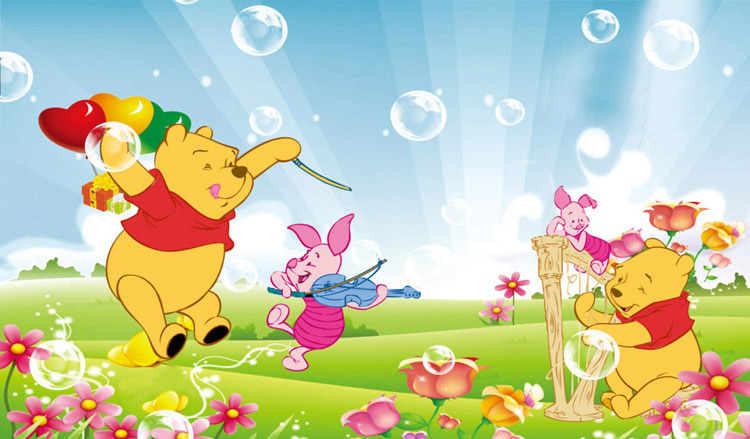 ДИНАМИЧЕСКИЕ ОТТЕНКИ
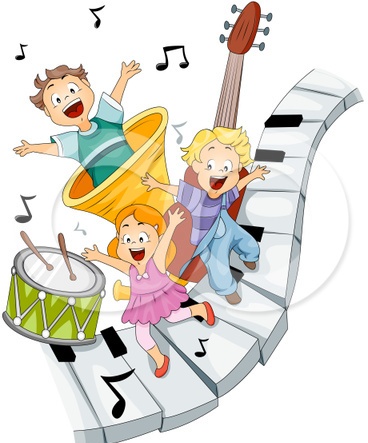 Когда мы разговариваем или поем, мы произносим звуки по-разному: то громко, то тихо. Увеличивая или уменьшая громкость голоса, мы стараемся передать смысл и характер сказанного, подчеркнуть самые важные места, создать настроение.В музыке тоже очень важно такое средство выразительности, как громкость звучания. Ведь музыка передает эмоции, образы, настроение.
Степень громкости исполнения музыки называется динамическим оттенком. 
Причем в одном музыкальном произведении используются разные динамические оттенки.
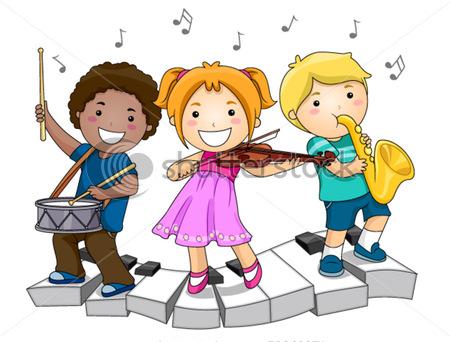 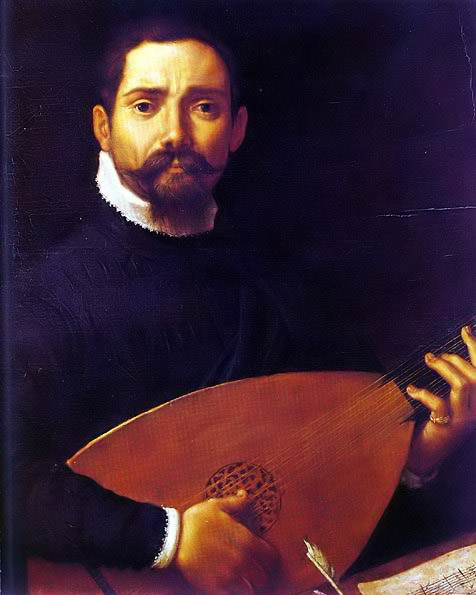 Указания на динамические оттенки одним из первых ввёл в музыкальную нотацию итальянский композитор эпохи Возрождения Джованни Габриэли, однако до конца XVIII века подобные обозначения использовались композиторами редко.
Динамические оттенки в музыкальной речи — это своеобразные музыкальные краски, которые, раскрашивая мелодию в разные цвета, заставляют звучать ее более выразительно.
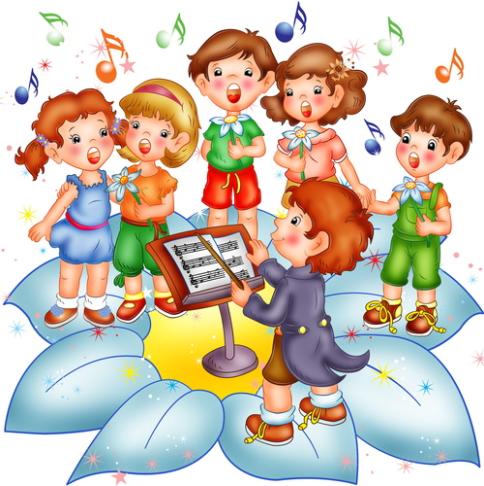 Если сильно ударить по клавишам, получится громко, а если слабо – тихо. Итальянские слова forte (форте) и piano (пиано) обозначают громко и тихо.
Кстати, от слияния двух слов форте и пиано — произошло название известного всем клавишного инструмента фортепиано.
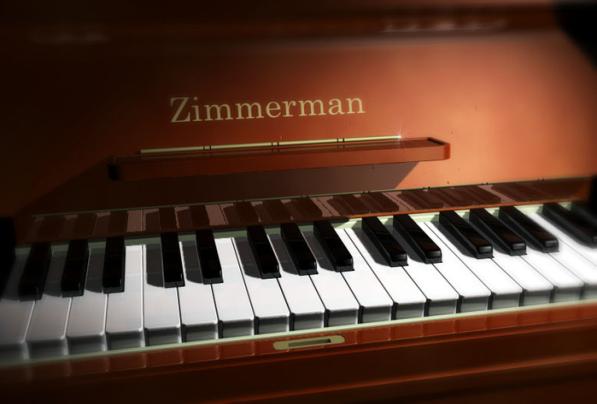 В музыке имеются особые обозначения разных по силе звуков. Они имеют итальянские названия.
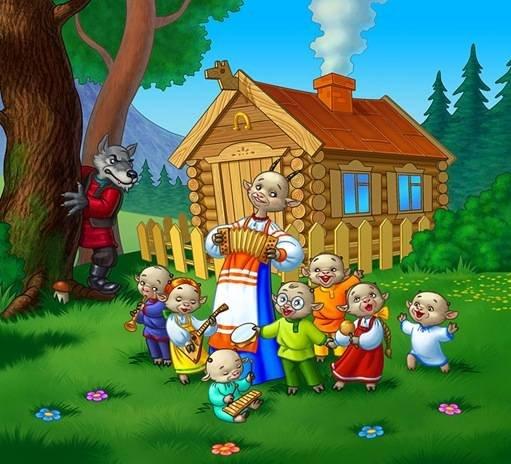 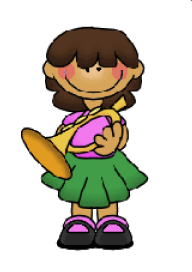 ƒ
ƒ
фо́рте
 forte 
громко
ƒ
ƒ
ƒ
ƒ
ƒ
ƒ
ƒ
ƒ
ƒ
ƒ
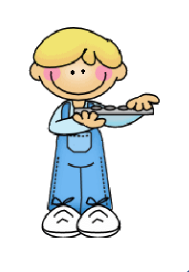 ｐ
пиа́но
piano
тихо
ｐ
ｐ
ｐ
ｐ
ｐ
ｐ
ｐ
ｐ
ｐ
ｐ
ｍƒ
ме́ццо-фо́рте 
mezzo-forte умеренно громко
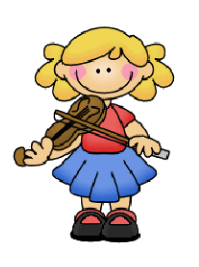 ｍƒ
ｍƒ
ｍƒ
ｍƒ
ｍƒ
ｍƒ
ｍƒ
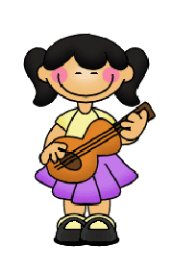 ｍр
ｍр
ｍр
ме́ццо-пиа́но 
mezzo-piano умеренно тихо
ｍр
ｍр
ｍр
ｍр
ｍр
ｍр
ｍр
ƒƒ
форти́ссимо 
fortissimo 
очень громко
ƒƒ
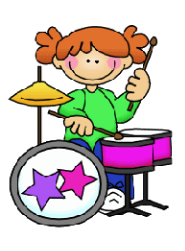 ƒƒ
ƒƒ
ƒƒ
ƒƒ
ƒƒ
ƒƒ
ƒƒ
ƒƒ
ƒƒ
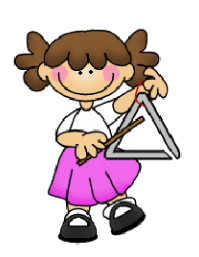 ｐｐ
ｐｐ
  пиани́ссимо
  рianissimo
 очень тихо
ｐｐ
ｐｐ
ｐｐ
ｐｐ
ｐｐ
ｐｐ
ｐｐ
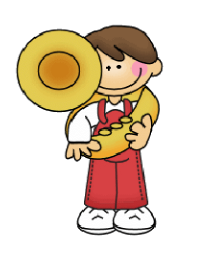 Для указания ещё более крайних степеней громкости и тишины используются дополнительные буквы  f и p. 
Так, довольно часто в музыкальной литературе встречаются обозначения    fff  и    ppp.
У них нет стандартных названий, обычно говорят «форте-фортиссимо» и «пиано-пианиссимо» или «три форте» и «три пиано».
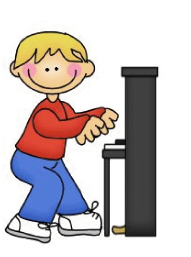 Для того, чтобы передать постепенное уменьшение или увеличение силы звука используются особые знаки-«вилочки». Они представляют собой пары линий, соединённых с одной стороны и расходящихся с другой.
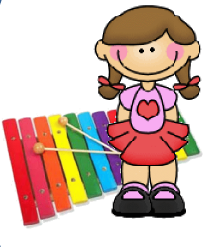 креще́ндо
crescendo 
постепенное увеличение громкости звука. 
В нотах обозначаются сокращённо как cresc.
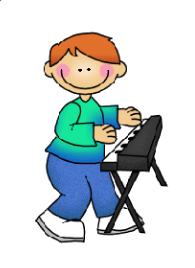 диминуэ́ндо
diminuendo 
или декреше́ндо (decrescendo) постепенное уменьшение 
громкости звука.
В нотах обозначается 
сокращённо как  dim. или decresc.
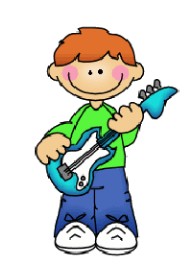 Обозначения cresc. и dim. могут сопровождаться дополнительными указаниями 
poco 
по́ко — немного
poco a poco 
поко а поко — мало-помалу 
subito или sub.
су́бито — внезапно
sƒ
сфорца́ндо
sforzando
 Если же нужно сделать акцент, громко выделить какую-либо ноту или аккорд, 
используется этот знак
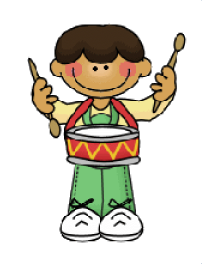 sƒ
sƒ
sƒ
sƒ
sƒ
sƒ
sƒ
sƒ
sƒ
ｐ
ｍр
ｐ
ｍƒ
Чем ярче и разнообразнее вы будете использовать в своем исполнении динамику, тем богаче и интереснее будет звучать ваше музыкальное произведение.
ｍƒ
ｍр
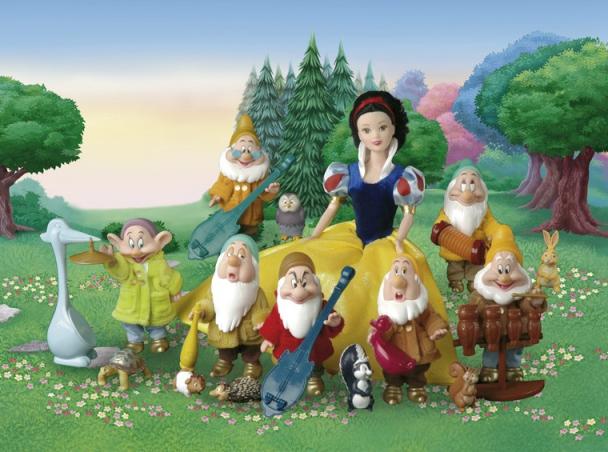 ｐｐ
ｍр
ƒ
ƒƒ
ｍƒ
ƒ
sƒ
sƒ
ƒƒ
ｐｐ
ТЕСТ
Что такое динамические оттенки:
А) изменение скорости исполнения;

Б) изменение громкости звучания в процессе исполнения музыкального произведения;

В) изменение высоты звучания
К тихим, слабым динамическим оттенкам относятся:
А) форте, фортиссимо;

Б) меццо-пиано, меццо-форте;

В) пиано, пианиссимо.
К громким, сильным динамическим оттенкам относятся:
А) меццо-пиано, меццо-форте;

Б) форте, фортиссимо;

В) пиано, пианиссимо.
Как обозначается постепенное ослабление звучности:
А) crescendo;

Б) diminuendo;

В) ritenuto.
Как обозначается постепенное усиление силы звука:
А) mezzo forte;

Б) mezzo piano;

В) crescendo.
Динамические оттенки очень важны:
А) для записи музыкального произведения;

Б) для точной передачи музыкального выражения;

В) для украшения нотной записи.
СПАСИБО ЗА УРОК